Monthly Review of Reliability Unit Commitment Market Impacts – February 2024

Wholesale Market Working Group 

ERCOT Staff
RUC Resource-Hours
* The difference between “Instructed” and “Effective” values is a result of Resources starting up, shutting down, receiving partial hour instructions, or otherwise not being dispatchable by SCED.
2
RUC Instruction Reasons: Last 13 MonthsRUC in February 2024 was primarily to ensure sufficient capacity.
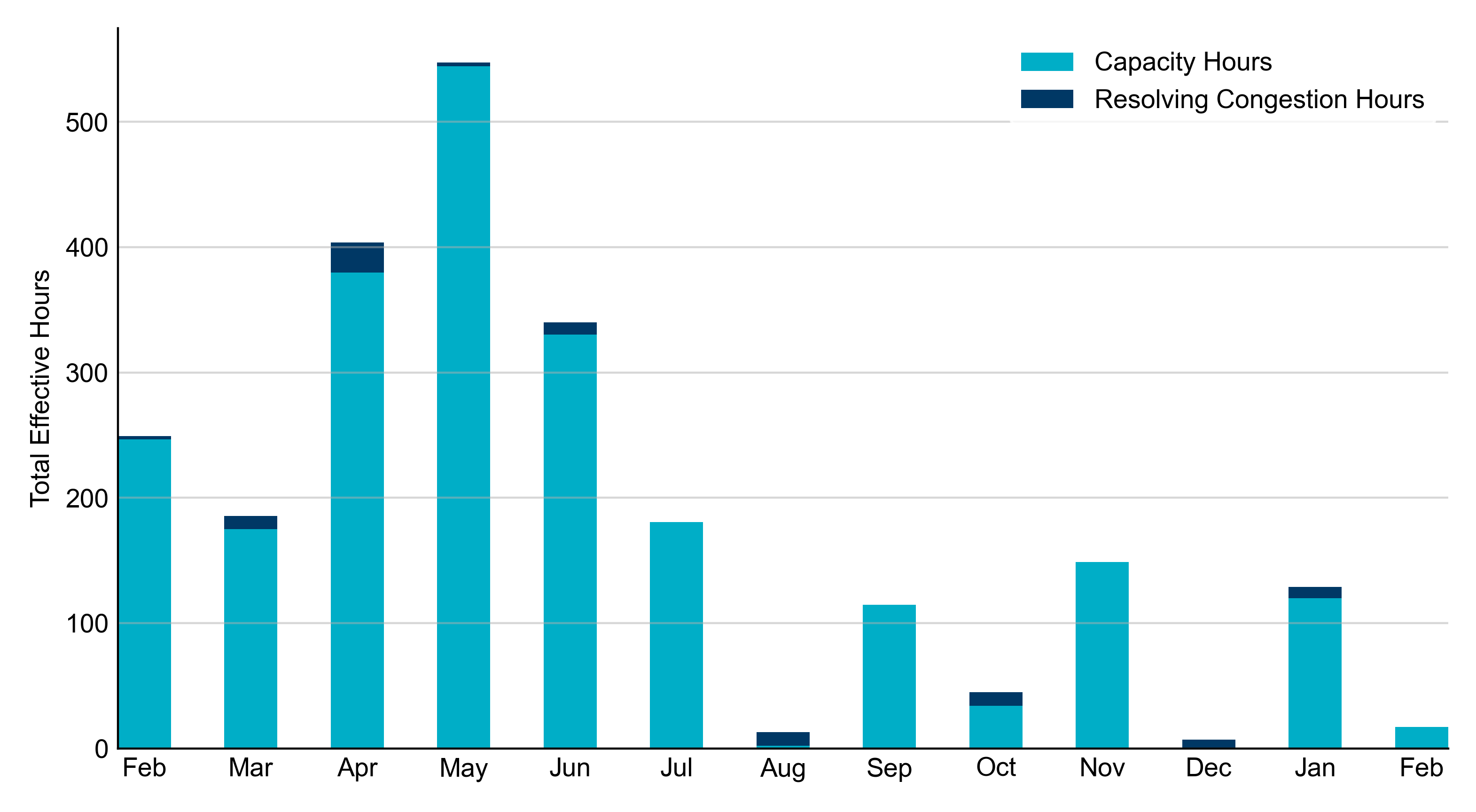 3
RUC Instruction Reasons in February 2024
17.3 effective RUC Resource-hours.
17.3 hours (100%) for capacity concerns.
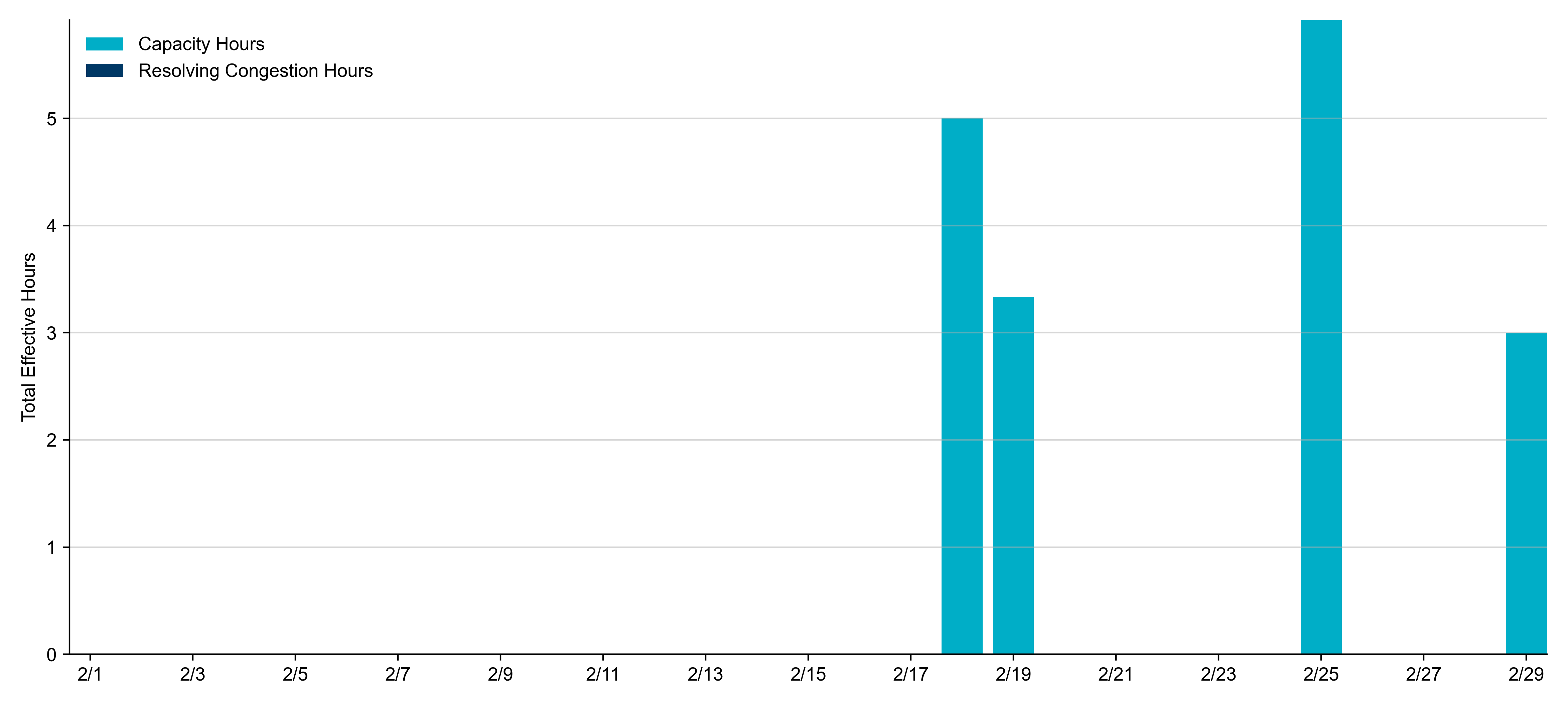 4
Non-opt-out and Opt-out Totals: Last 13 MonthsFebruary 2024 had a total of 17.3 non-opt-out effective Resource-hours, which was 100% of the effective Resource-hours for the month, as there were no opt-out effective Resource-hours.
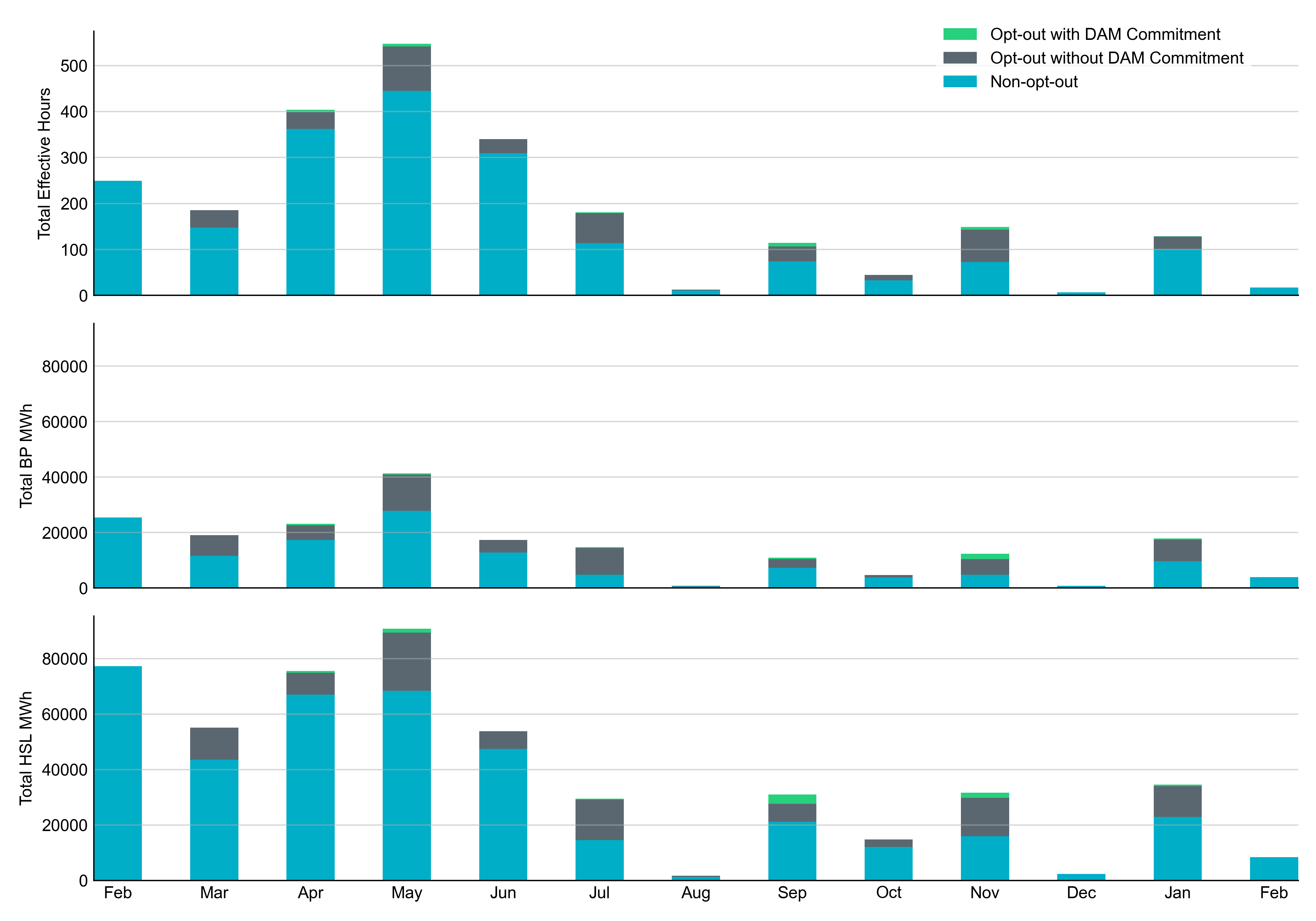 5
Non-opt-out and Opt-out Totals: February 2024
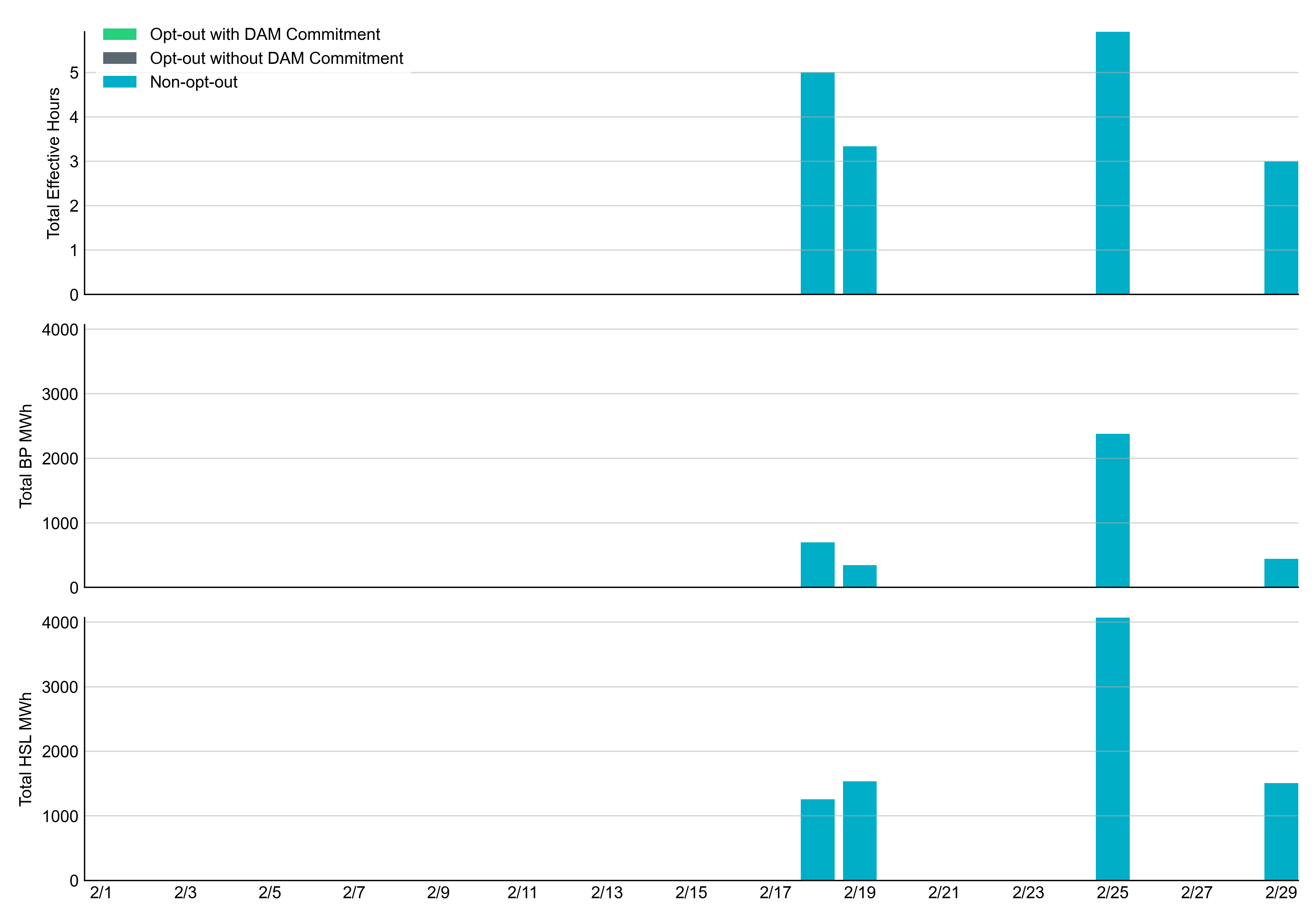 6
RUC Lead Time Margin: February 2024
All RUC commit windows had lead time margin at or below 2 hours.
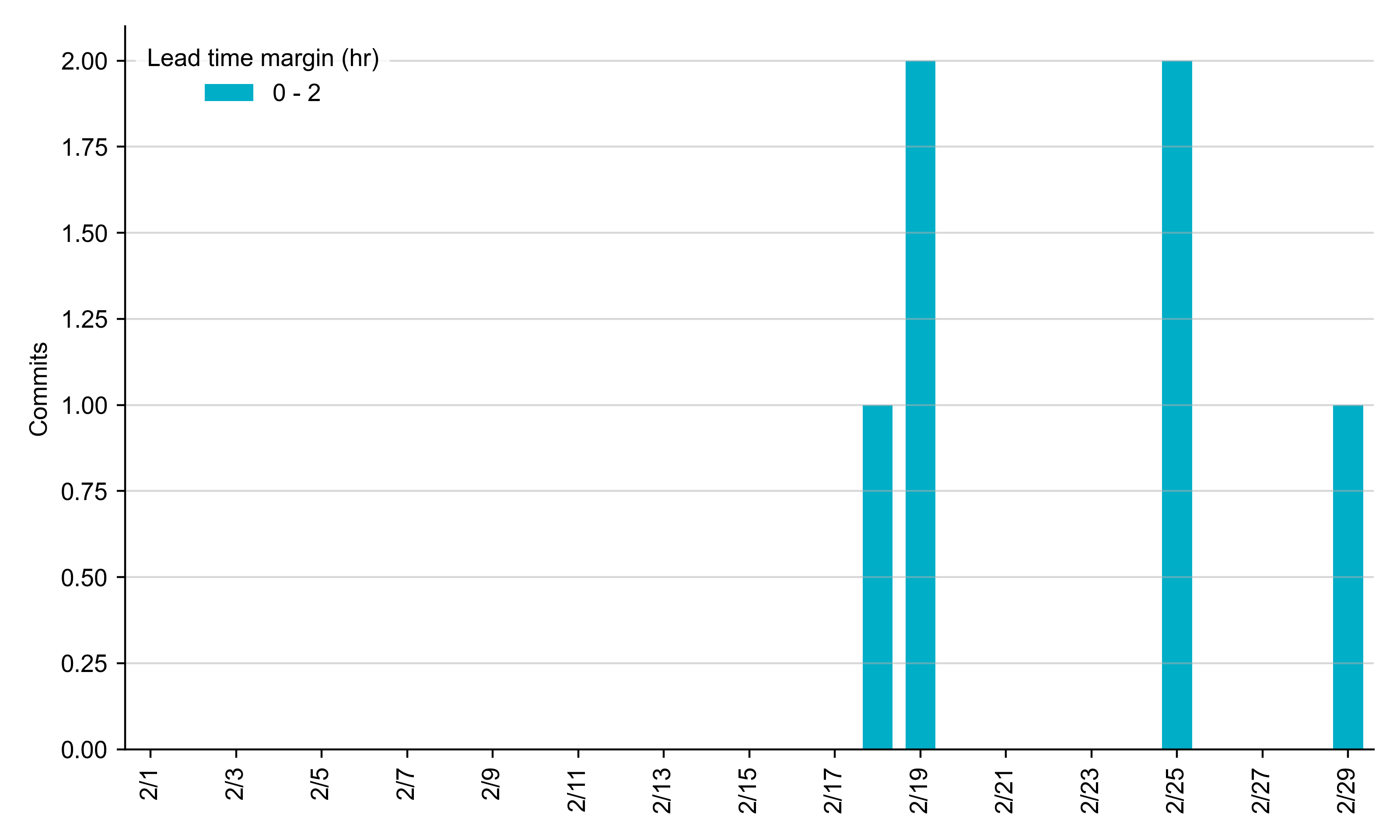 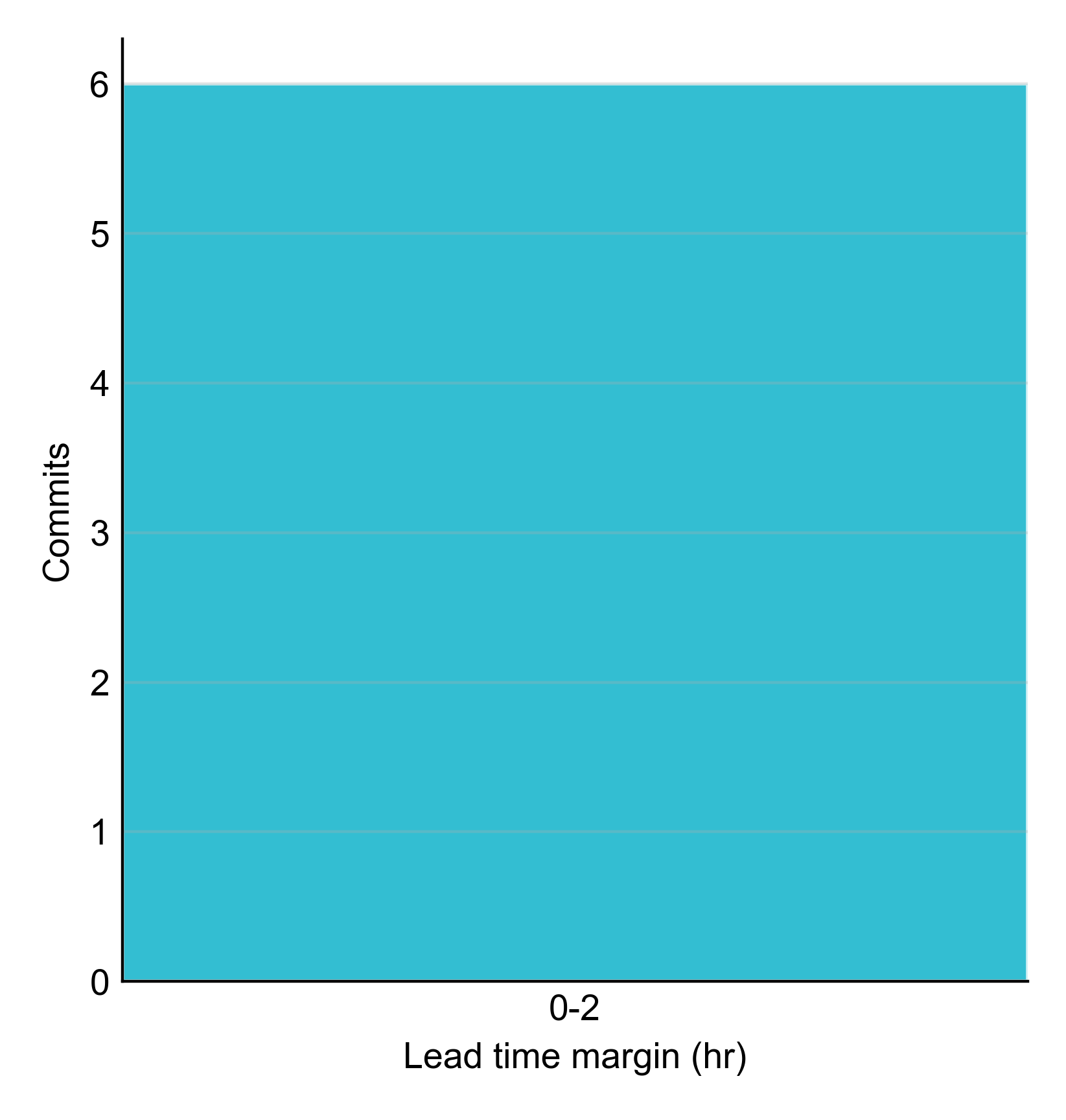 Lead time refers to the length of time between a RUC instruction and the start of the commitment window.
Lead time margin is the difference between lead time and the Resource’s startup time.
In cases where a Resource is committed for multiple back-to-back time blocks, lead time margin is calculated from the first instruction.
7
[Speaker Notes: The first bin is both-inclusive (i.e. [0, 2] ), while subsequent bins are left-inclusive (i.e. [2, 3), [3, 4), etc.).]
Average Resource Age: Last 13 MonthsIn February 2024, the average age of RUC-committed Resources was 32.9 years for non-opt-out Resource-hours and there no opt-out Resource-hours with or without DAM Commitments.
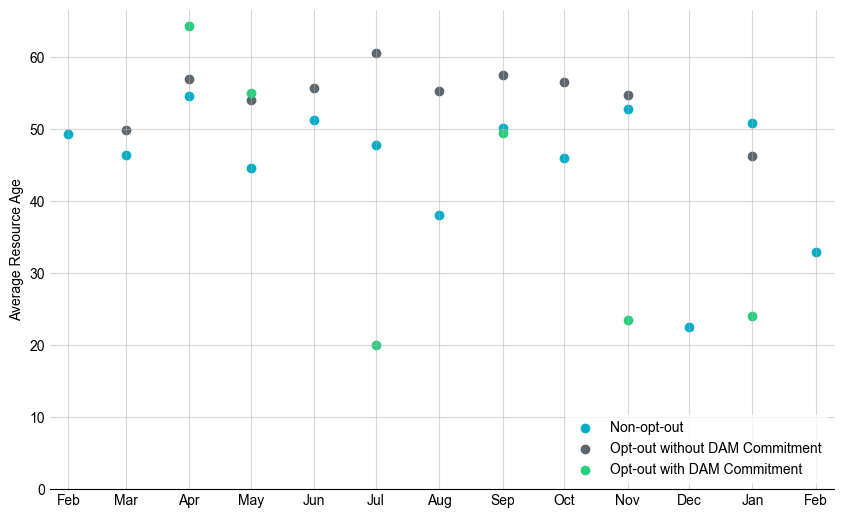 Note: For Resource configurations with multiple physical generators, the age of the oldest generator is used.
8
Age Category: Last 13 MonthsMost RUC-Committed Resources in February 2024 were older than 50 years.
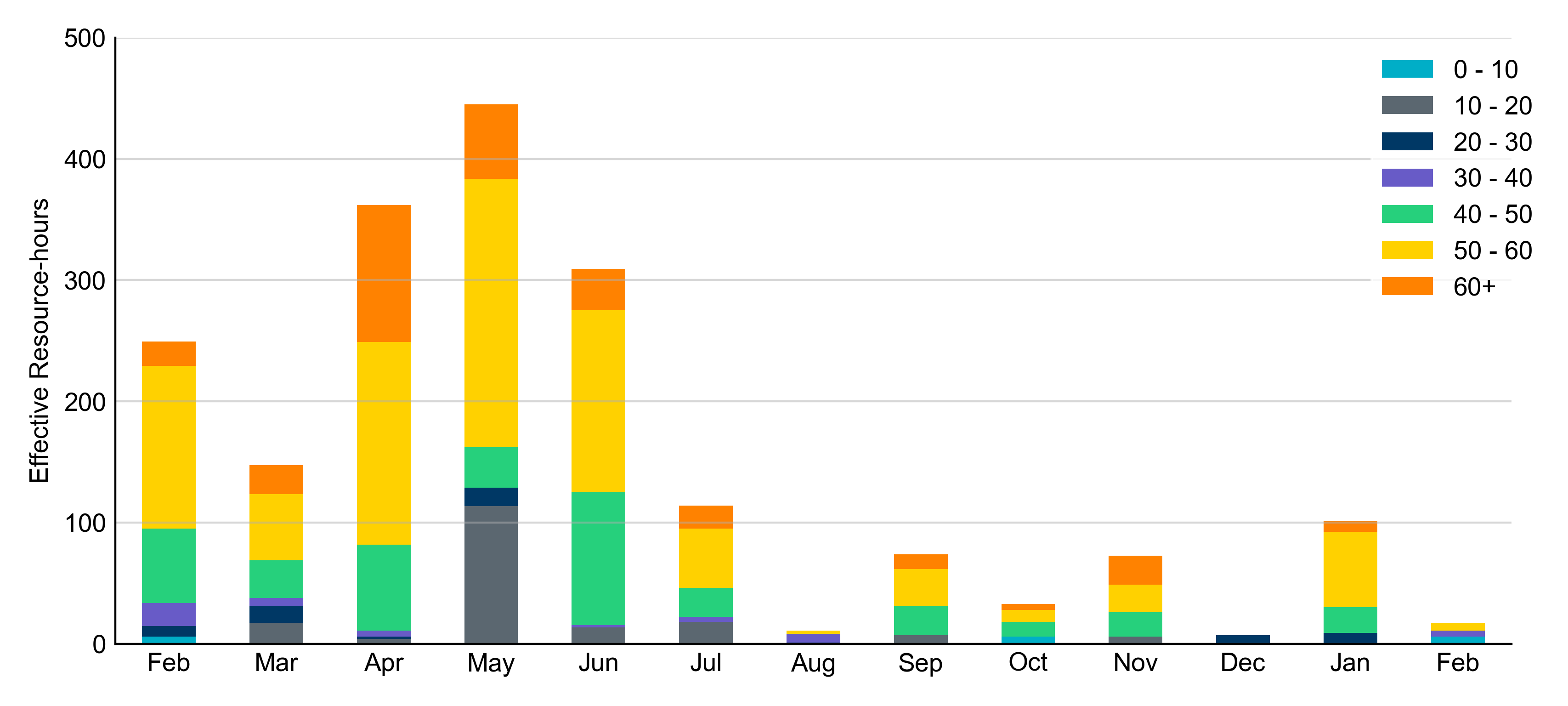 Non-opt-out
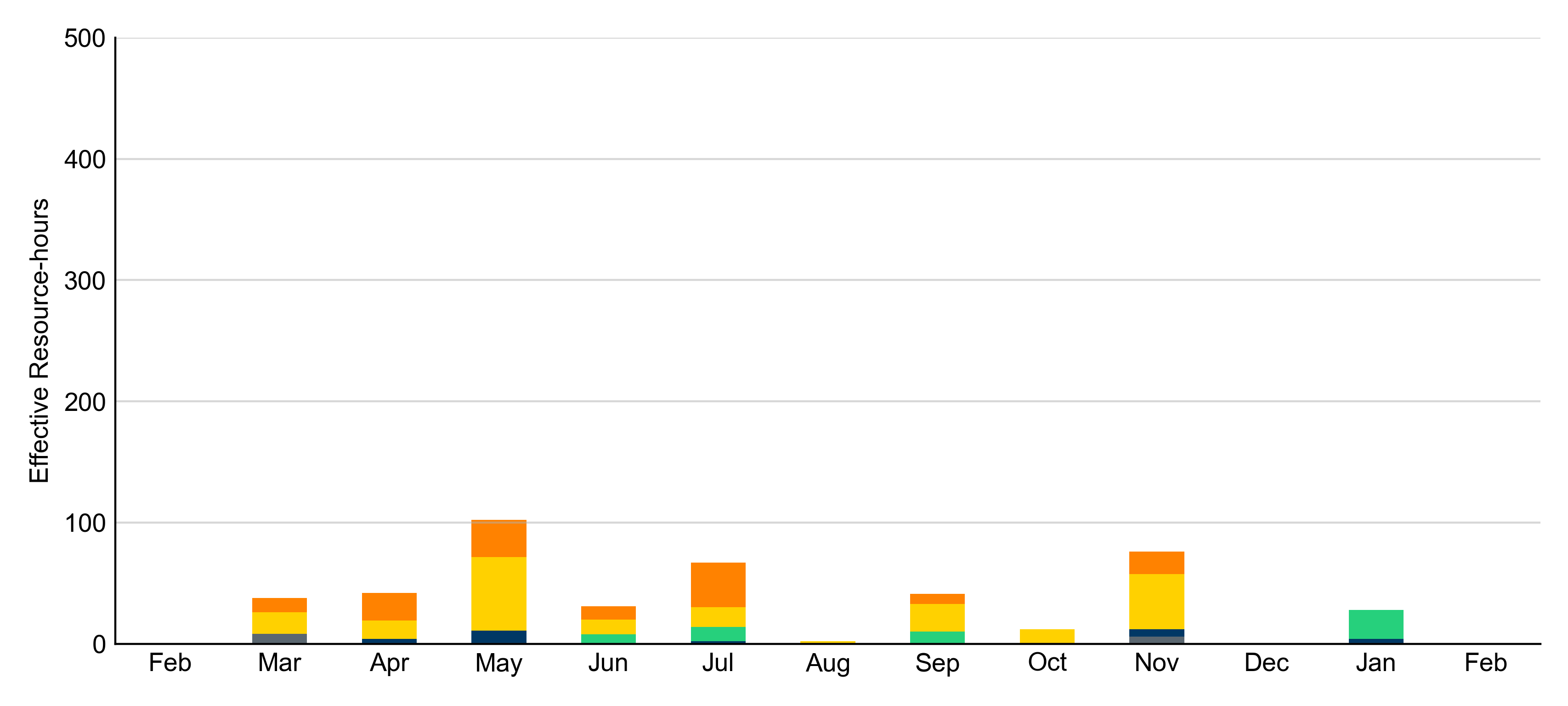 Opt-out
9
RUC-Instructed Resource Dispatch above LDL
February 2024
There were 2.9 effective Resource-hours in which Resources that did not successfully opt out were dispatched above their LDL in February 2024. 
For all these Resource-hours, the LMP for the RUC-instructed Resource was below the RUC offer floor.
For all these Resource-hours, the RUC-instructed Resource was mitigated.

Additionally, there were no Exceptional Fuel Cost submissions for any RUC-Committed Resources in February 2024.
10
Reliability Deployment Price Adder: Last 13 MonthsFebruary 2024 had a total of 15.67 RTORDPA hours with an average value of $0.32/MWh.
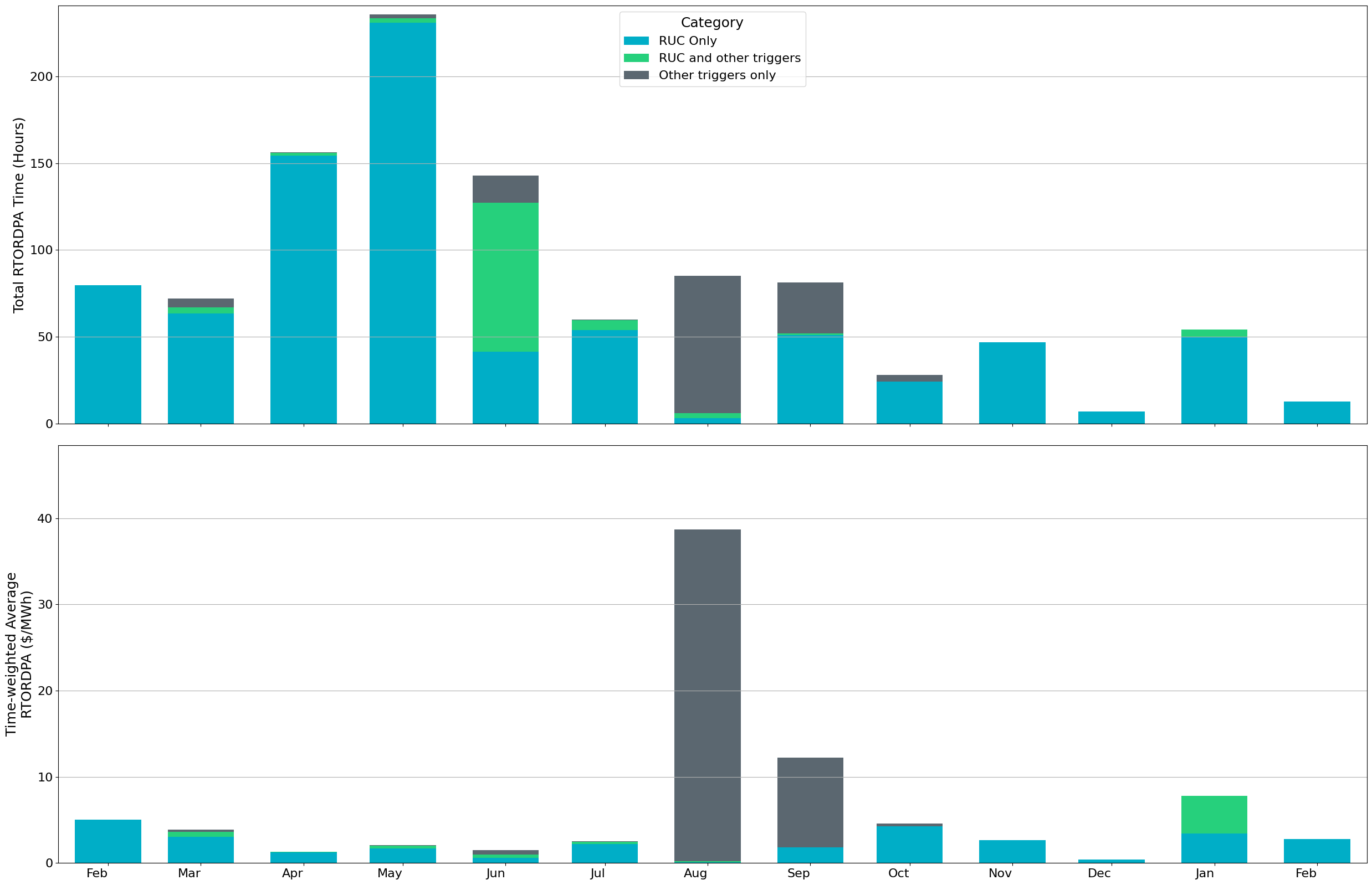 These graphs show RTORDPA instances by reliability action: 'RUC Only' for instances triggered solely by Reliability Unit Commitment, 'RUC and other triggers' for instances with RUC and additional triggers, and 'Other triggers only' for instances with non-RUC triggers. The daily average RTORDPA is calculated using the total duration across all categories. See ERCOT protocol section 6.5.7.3.1 for details.
11
Reliability Deployment Price Adder: February 2024OD 2/25 had the highest daily time-weighted average RTORDPA of $4.44/MWh.
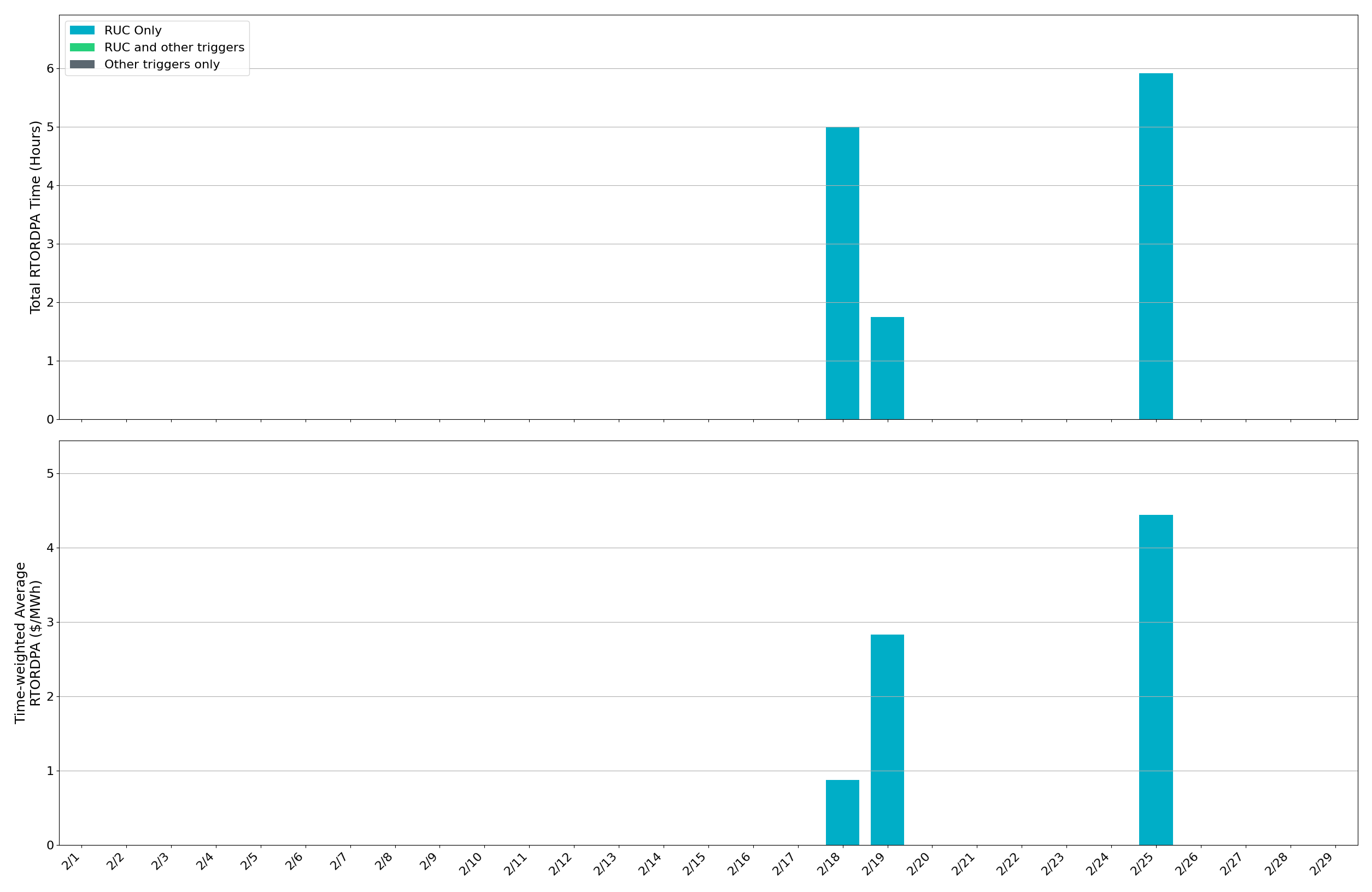 These graphs show RTORDPA instances by reliability action: 'RUC Only' for instances triggered solely by Reliability Unit Commitment, 'RUC and other triggers' for instances with RUC and additional triggers, and 'Other triggers only' for instances with non-RUC triggers. The daily average RTORDPA is calculated using the total duration across all categories. See ERCOT protocol section 6.5.7.3.1 for details.
12
RUC Clawback, Make-Whole, and ShortfallFor February 2024, the total Clawback charge was $0.09M.  The total Make-Whole payment was $0.01M, which was almost entirely covered through capacity-short charges.
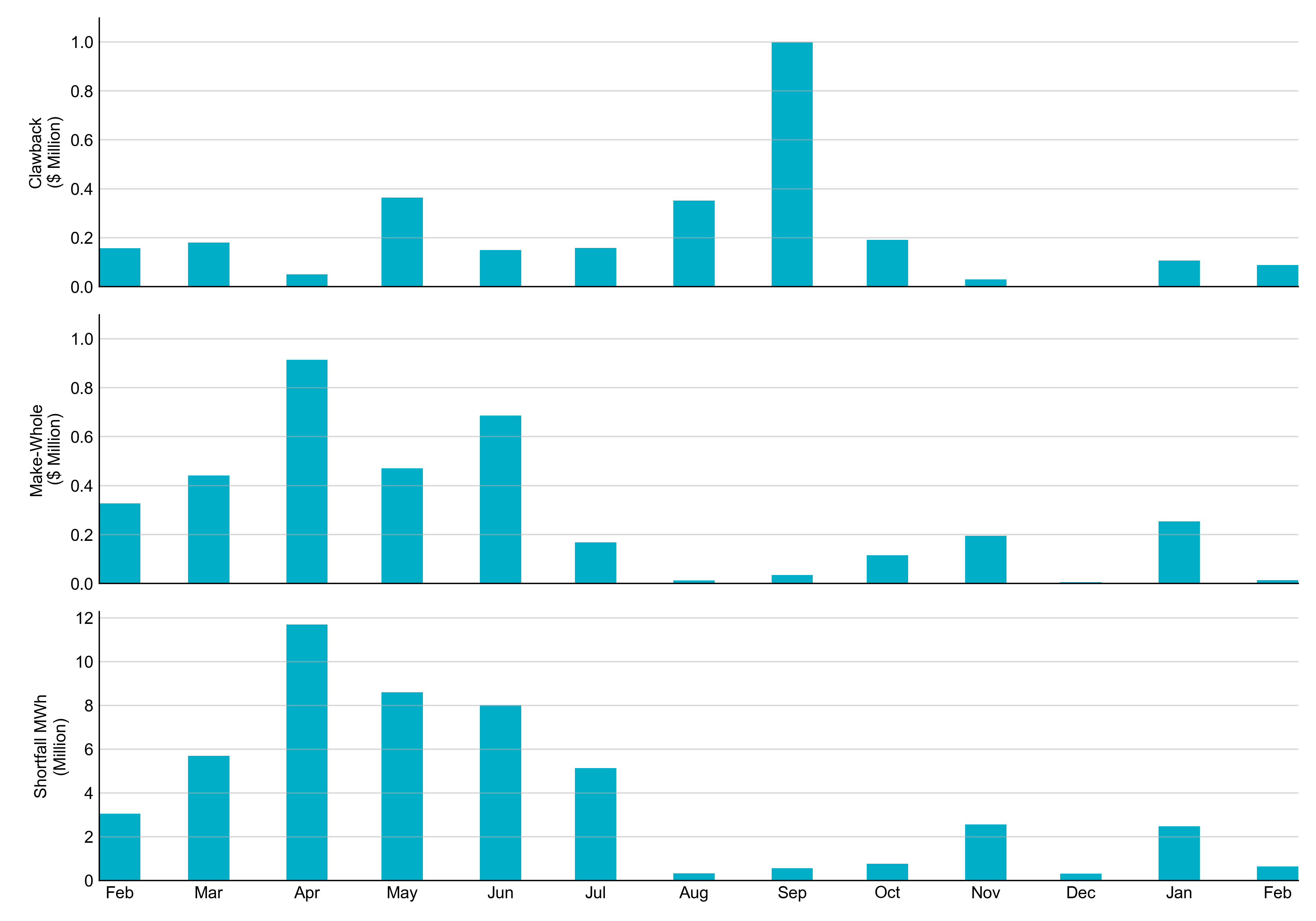 Of the $0.01M million in Make-Whole payments made in February 2024, the majority was collected through Capacity Short Charges.
Data as of March 6h, 2024
13
RUC Clawback by Settlement Type
Negative dollars represent a payment from ERCOT to a market participant
“-” indicates settlement has yet to be completed.
Net figures may differ slightly due to rounding.
14
RUC Make-Whole by Settlement Type
Negative dollars represent a payment from ERCOT to a market participant
“-” indicates settlement has yet to be completed.
Net figures may differ slightly due to rounding.
15